THE INTERNATIONAL ENVIRONMENTAL LAW CLINIC: Legal obligations regarding waste plastics and microplastics in the Adriatic Sea
University of Ljubljana, 
Faculty of law 
May, 2021
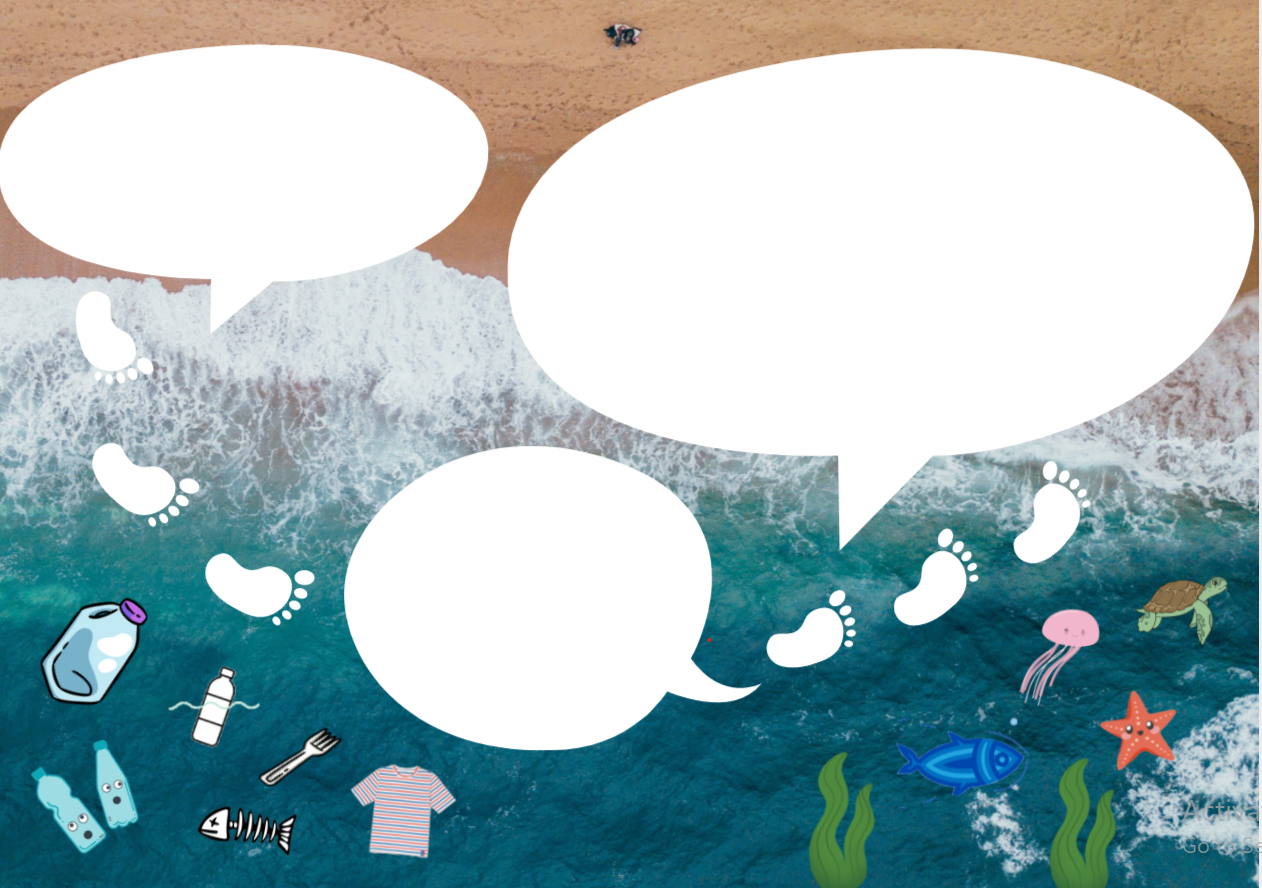 LEGAL OBLIGATIONS
PROPOSALS
Public International Law;
EU Legal System;
Slovenian National Law.
GENERAL PROPOSALS
Taking into account the ecological characteristics of the marine area;
Implementation of measures to ensure the good status of the transboundary water body in the Adriatic Ecoregion.
SPECIFIC PROPOSALS
States could employ individuals to perform the work of ‘lifeguards’ of the sea, protecting it from visible plastic particles; 
A competition to reduce the value of plastic waste could be organized at National and EU level; 
Regarding the European Green Deal, we consider that under point 2.1.8, at the end of the second paragraph, we should add a sentence that explicitly addresses the issue of marine pollution with plastics, with the following wording: The Commission will also propose measures to eliminate pollution of seas and oceans, by those pollutants, especially microplastics;
Adoption of a special European maritime law, with maximum values of allowed pollution.
KEY FINDINGS
Legislation already comprehensive;
Implementation of legal measures 
       seems to be lacking.